5 октября – День учителя
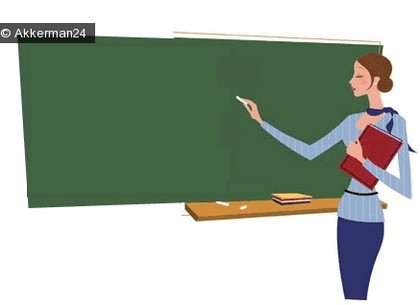 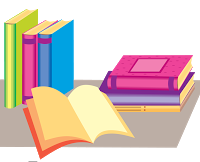 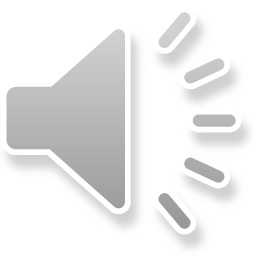 День учителя –                             осенний праздник!
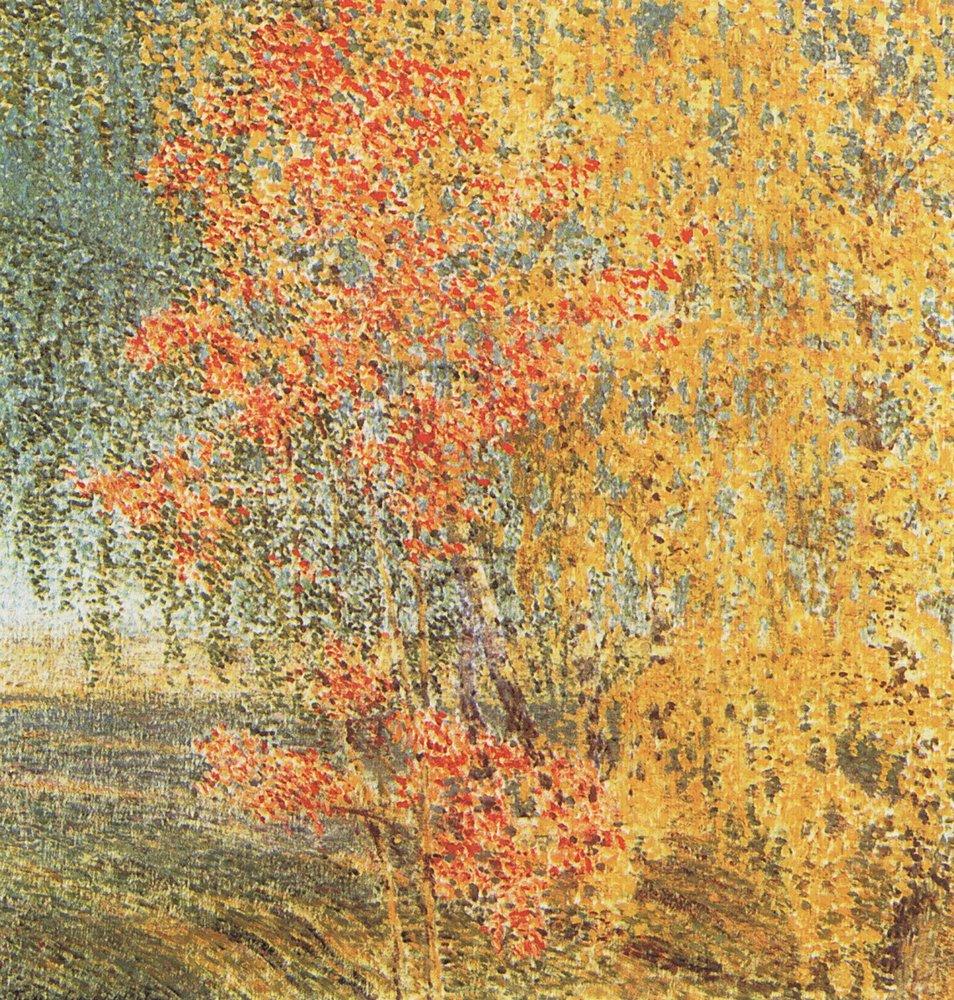 Учительница первая моя!
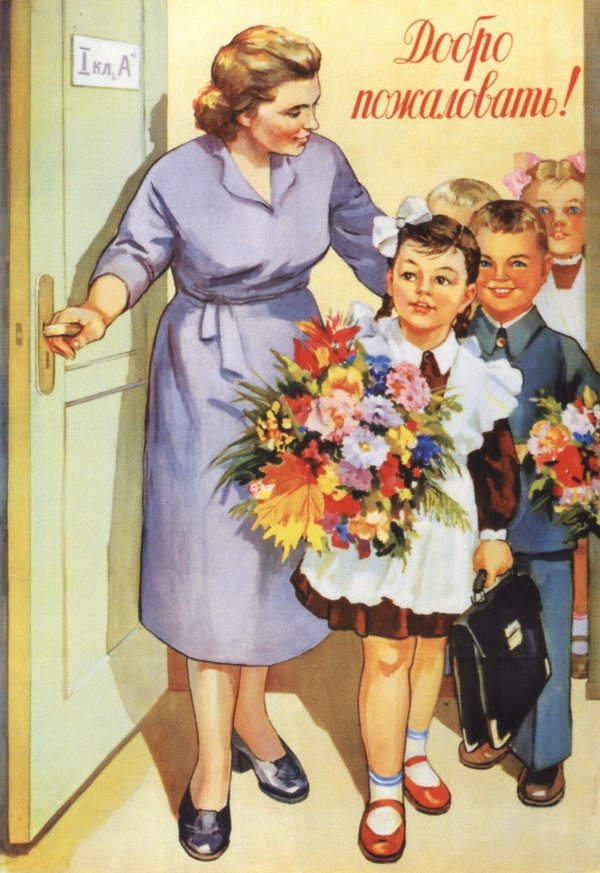 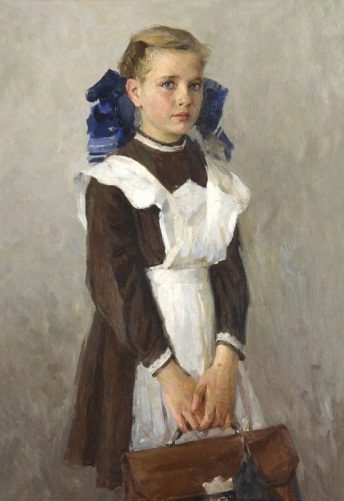 Мудрый учитель!
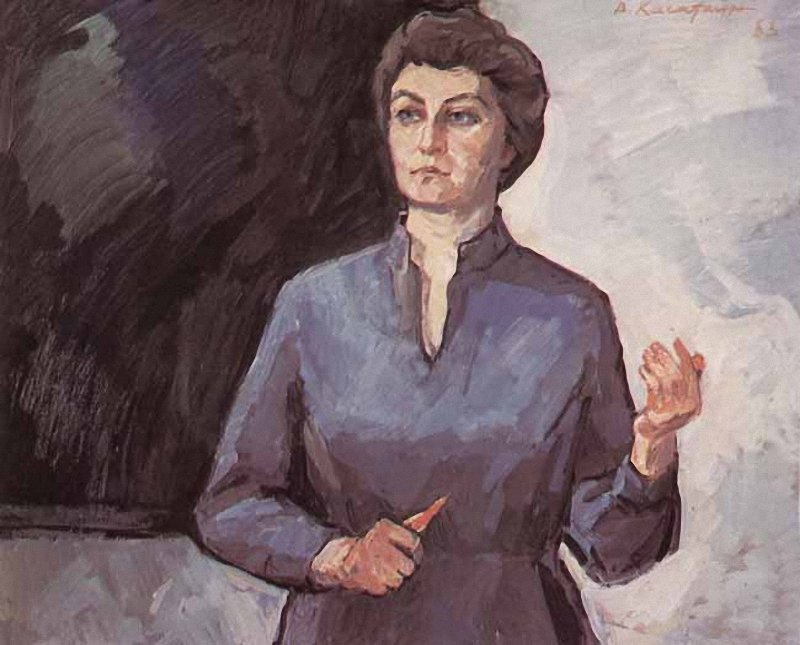 требовательный учитель!
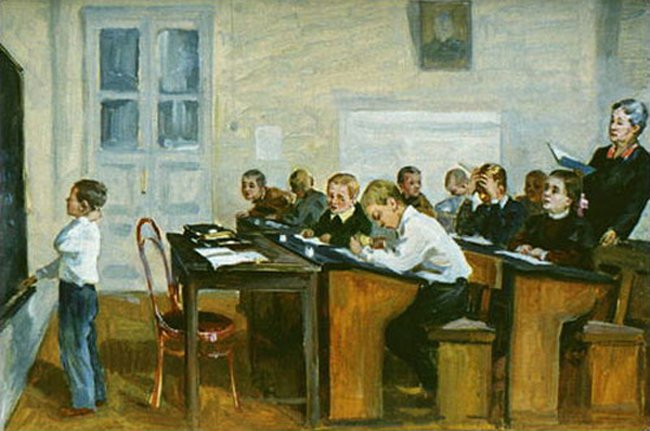 Урок русского языка                            в 1-м классе
Учимся читать и писать!
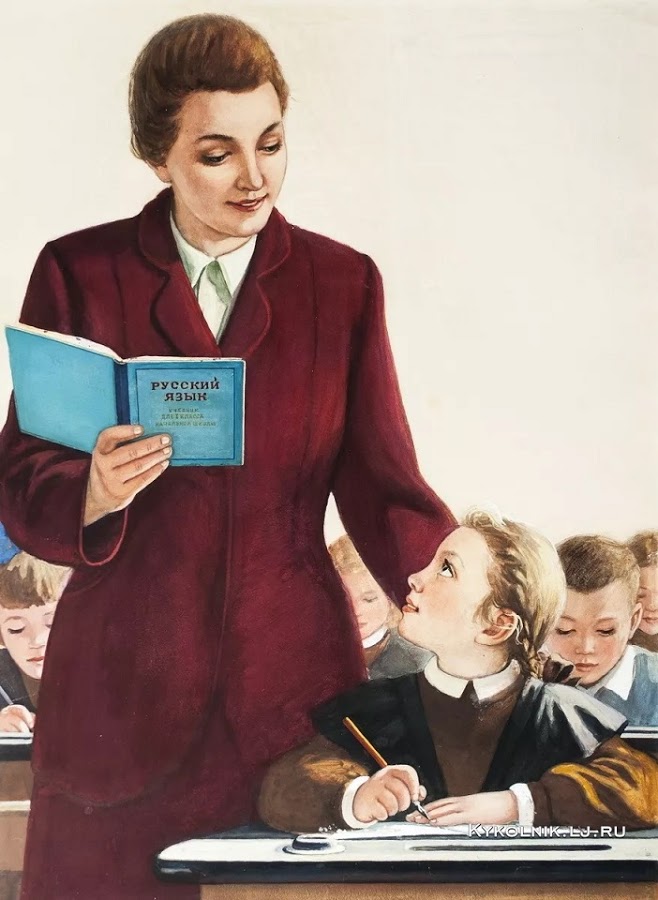 Урок математики
Окружающий мир.                        урок «Наша Родина»
Урок музыки.                                                  Мы любим петь!
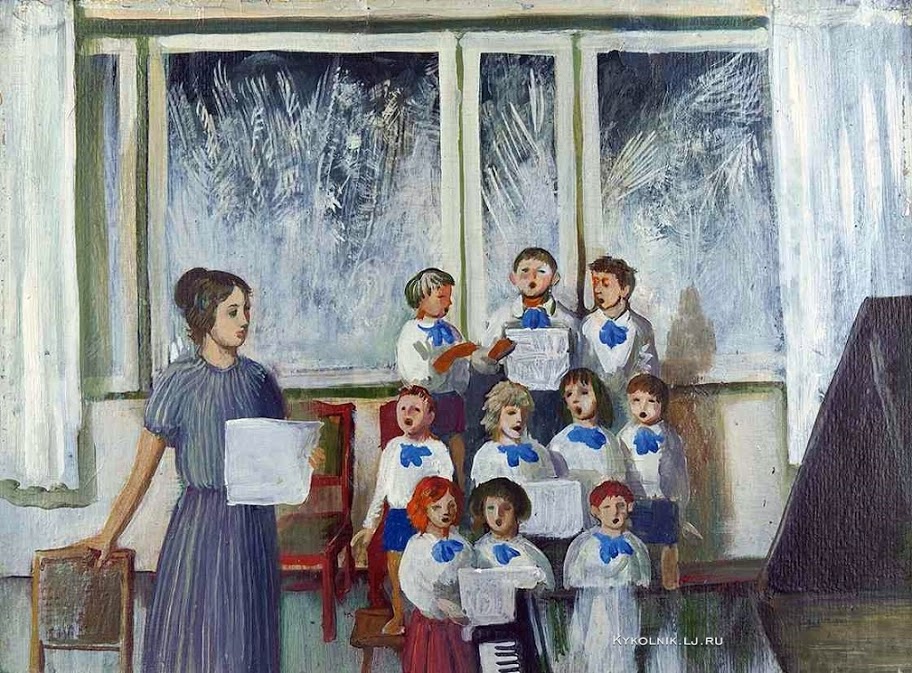 С праздником, дорогие учителя!